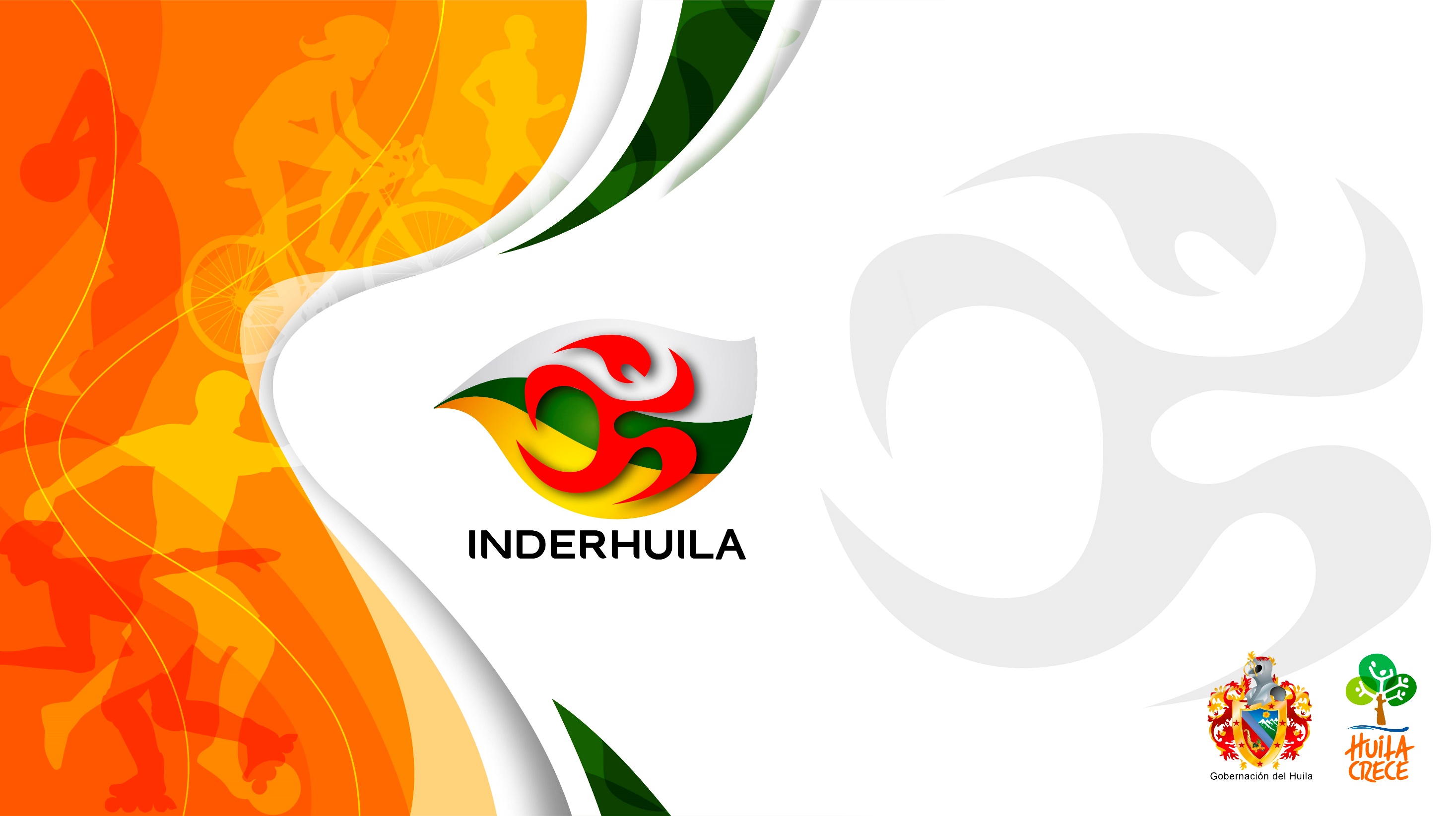 Participación Ciudadana en la Gestión Pública
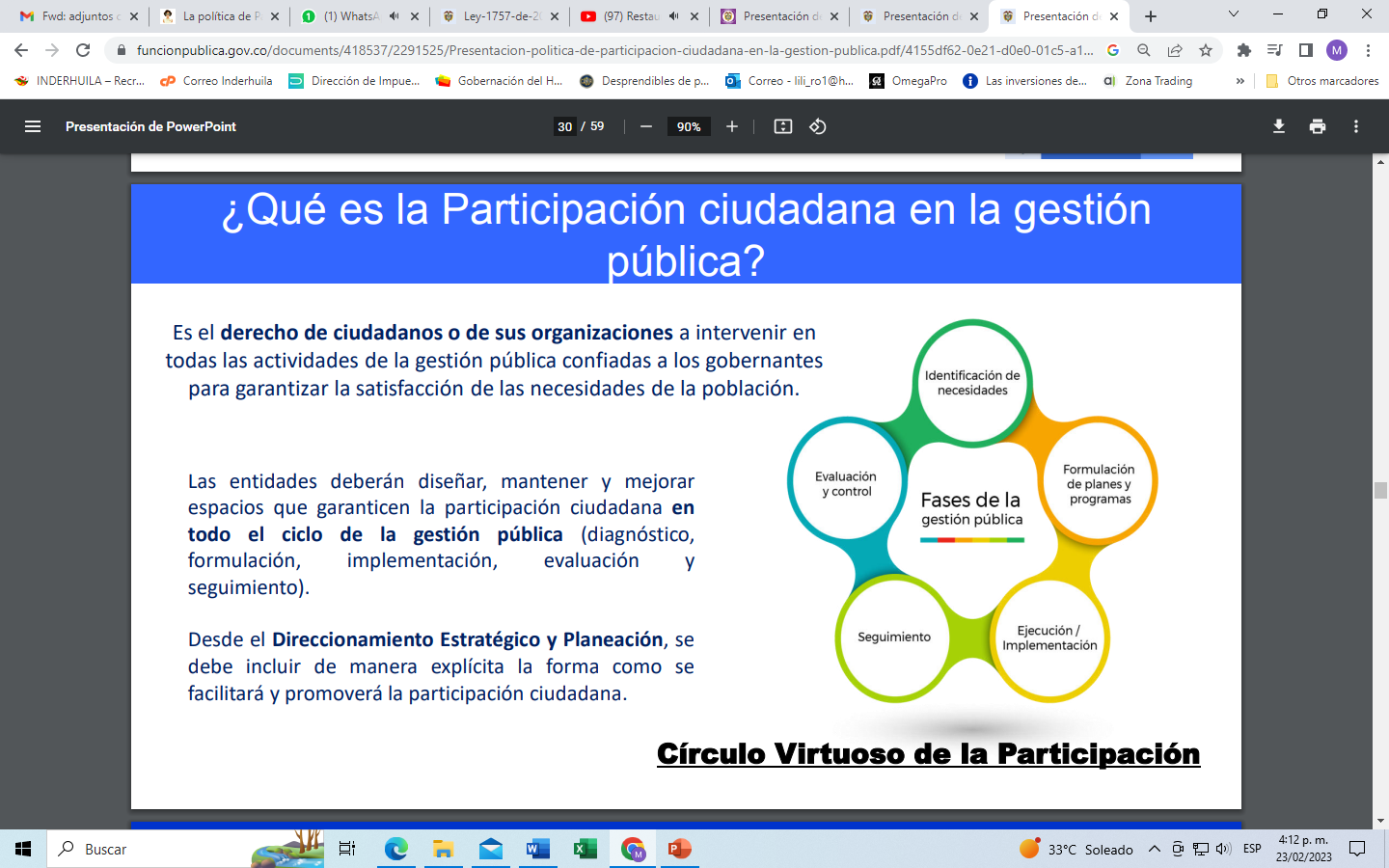 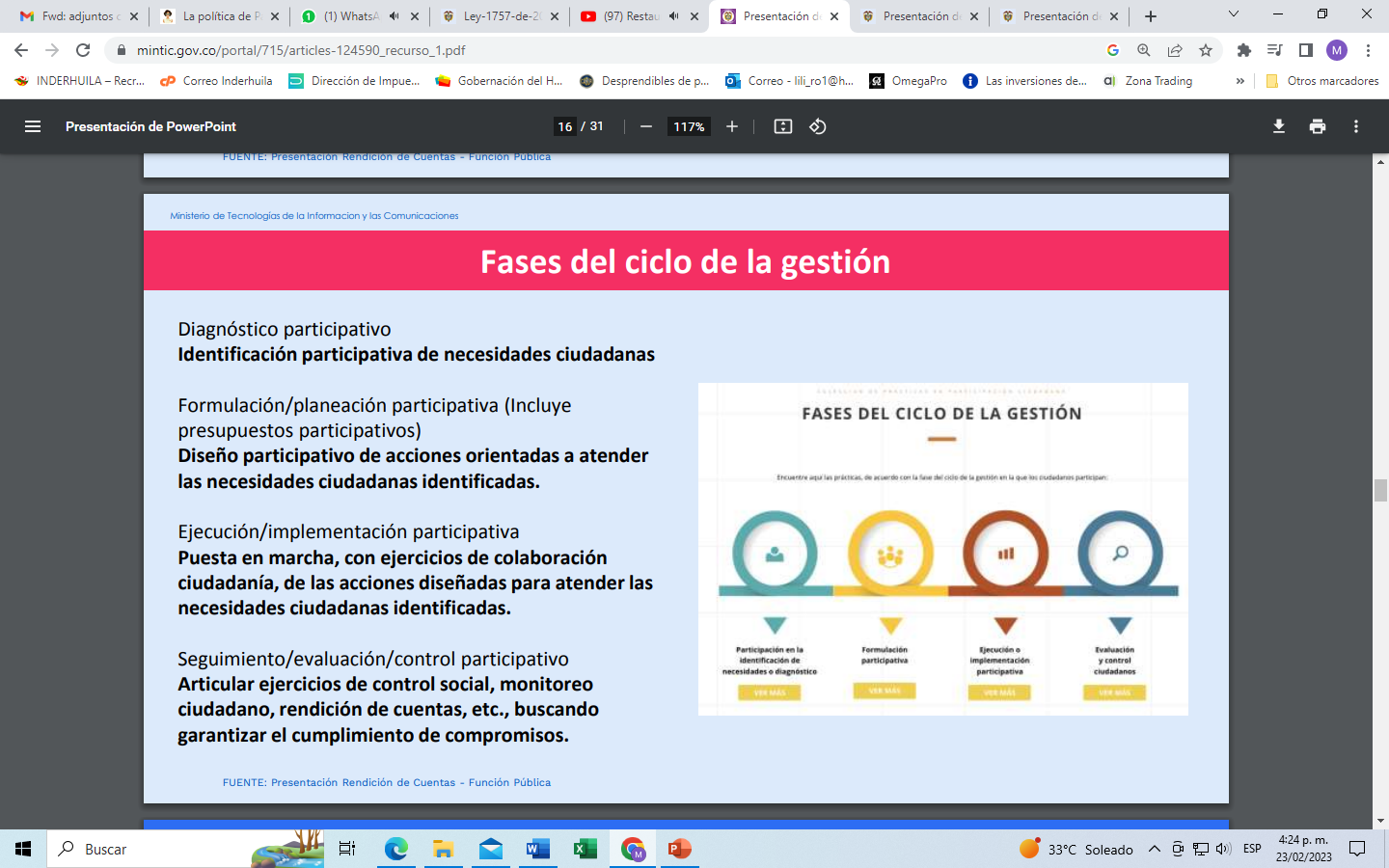 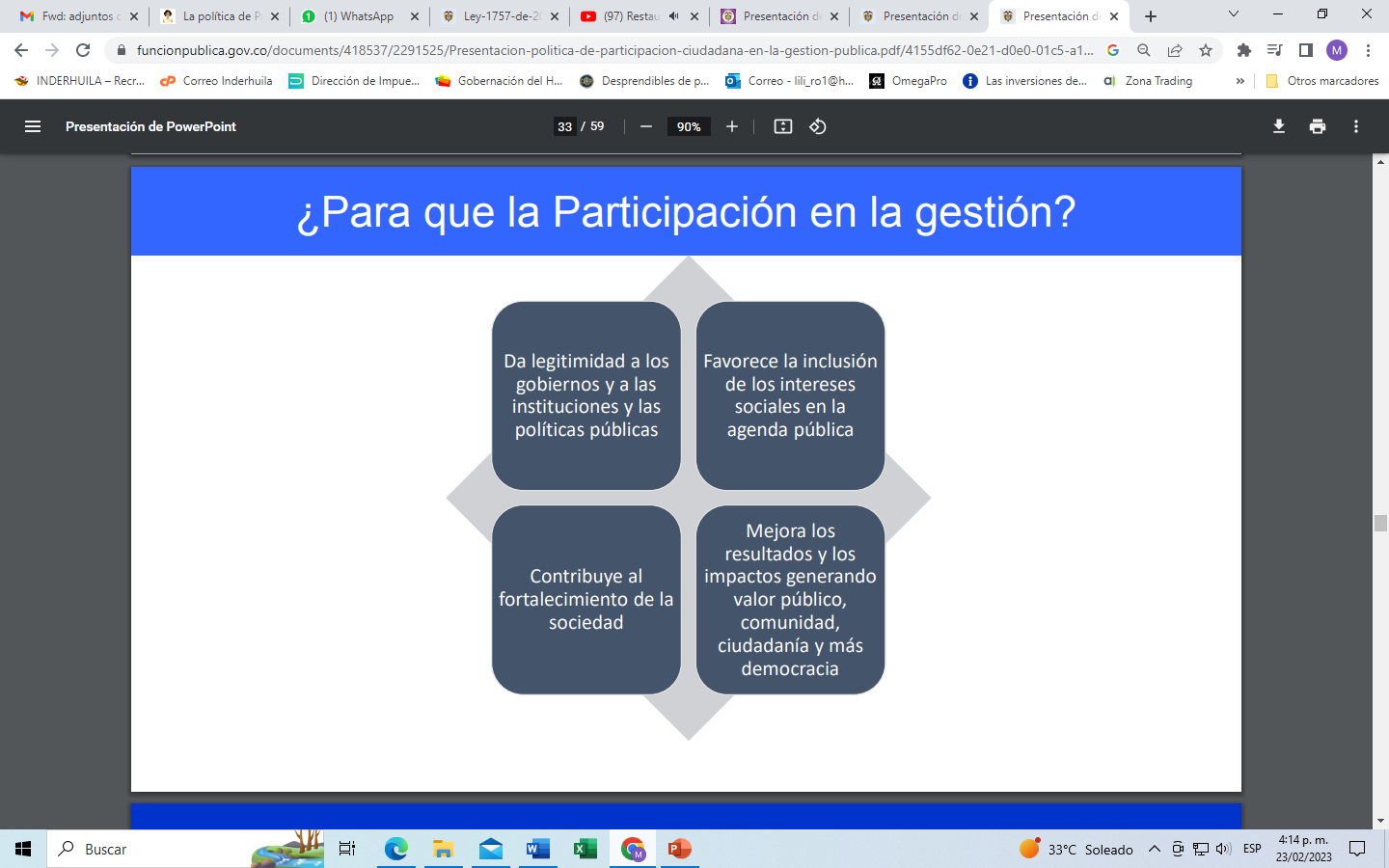 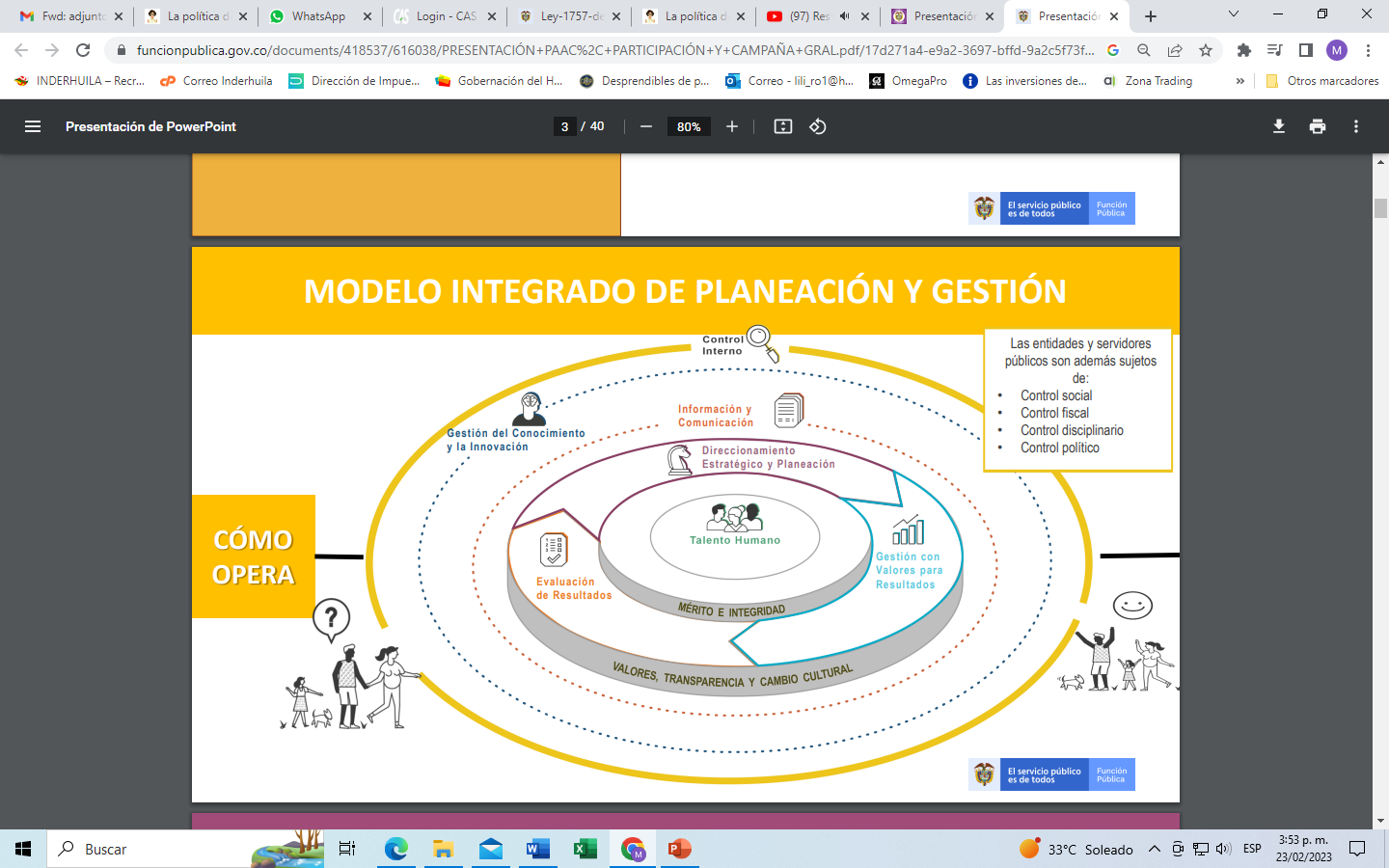 A través de Dimensiones
Necesidades satisfechas
Diagnóstico de necesidades
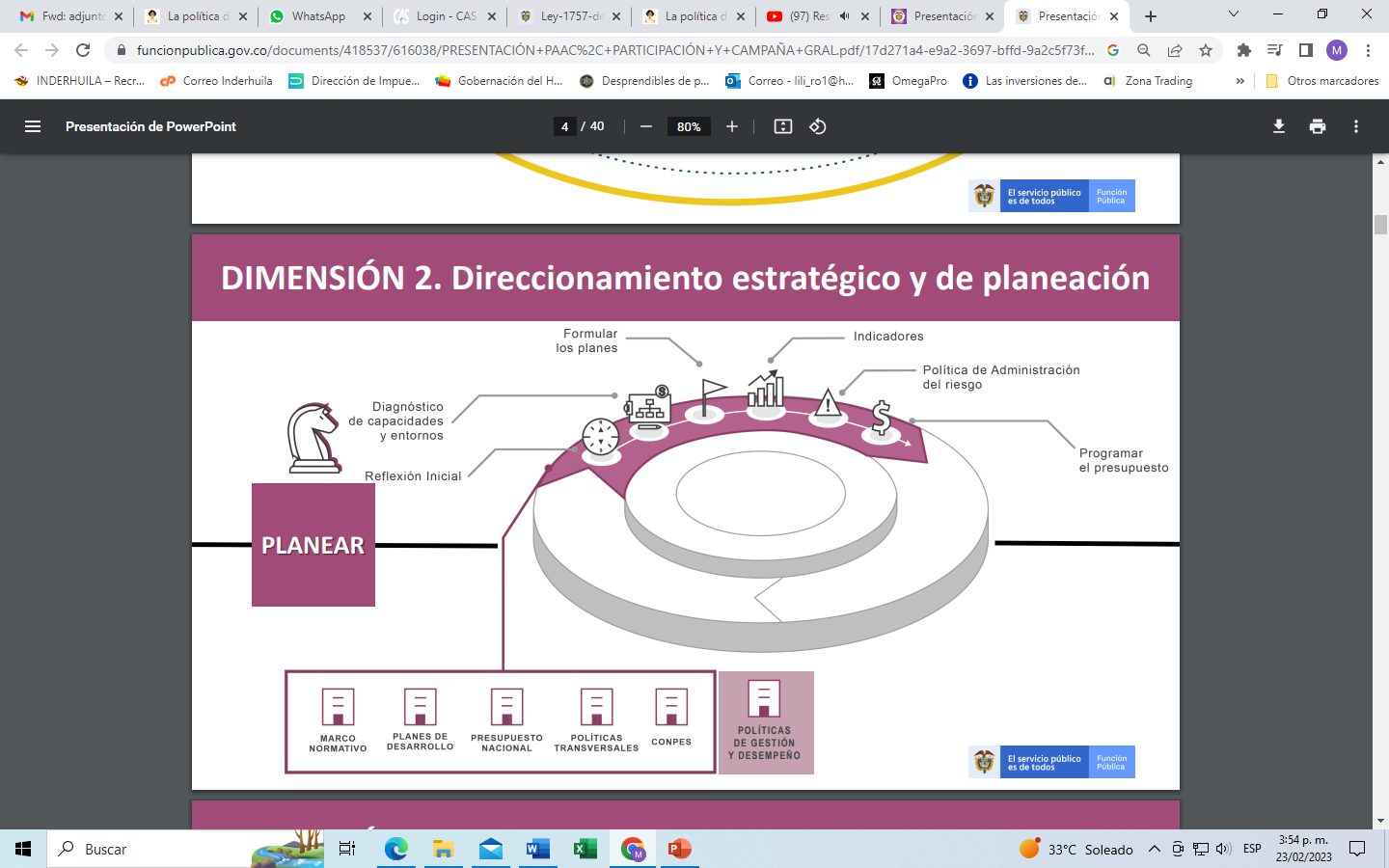 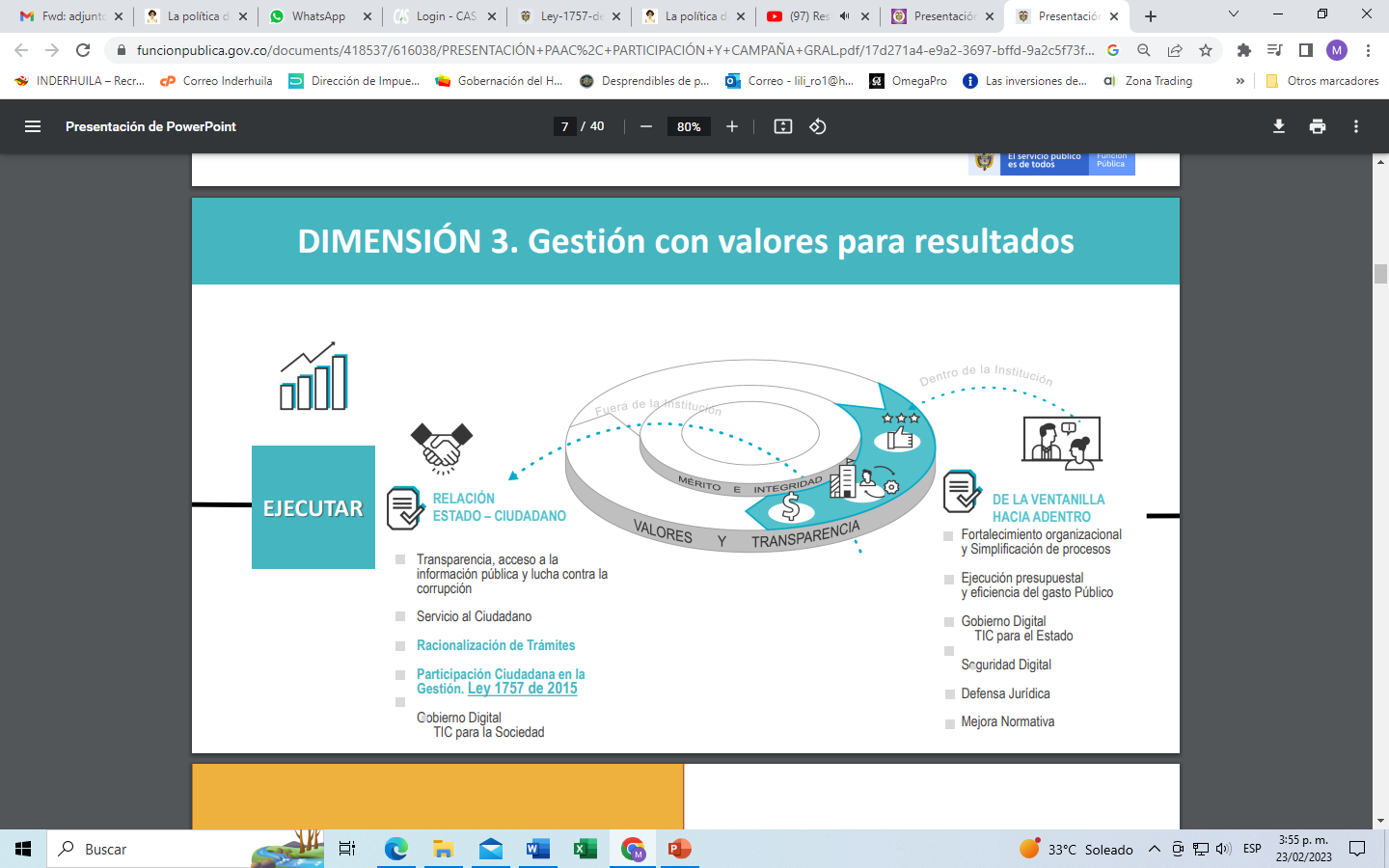 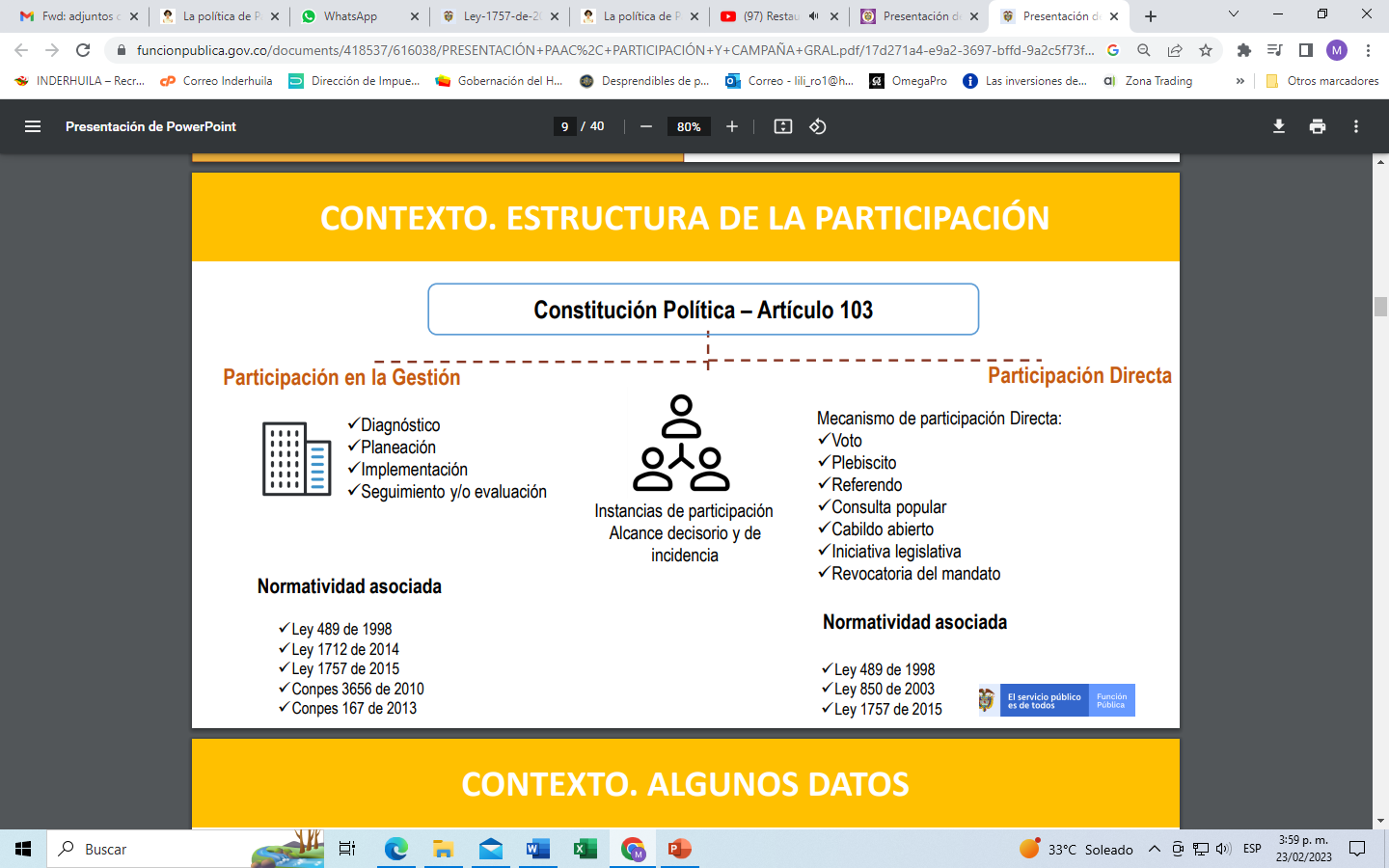 Diagnóstico
Formulación
Implementación
Seguimiento
Evaluación
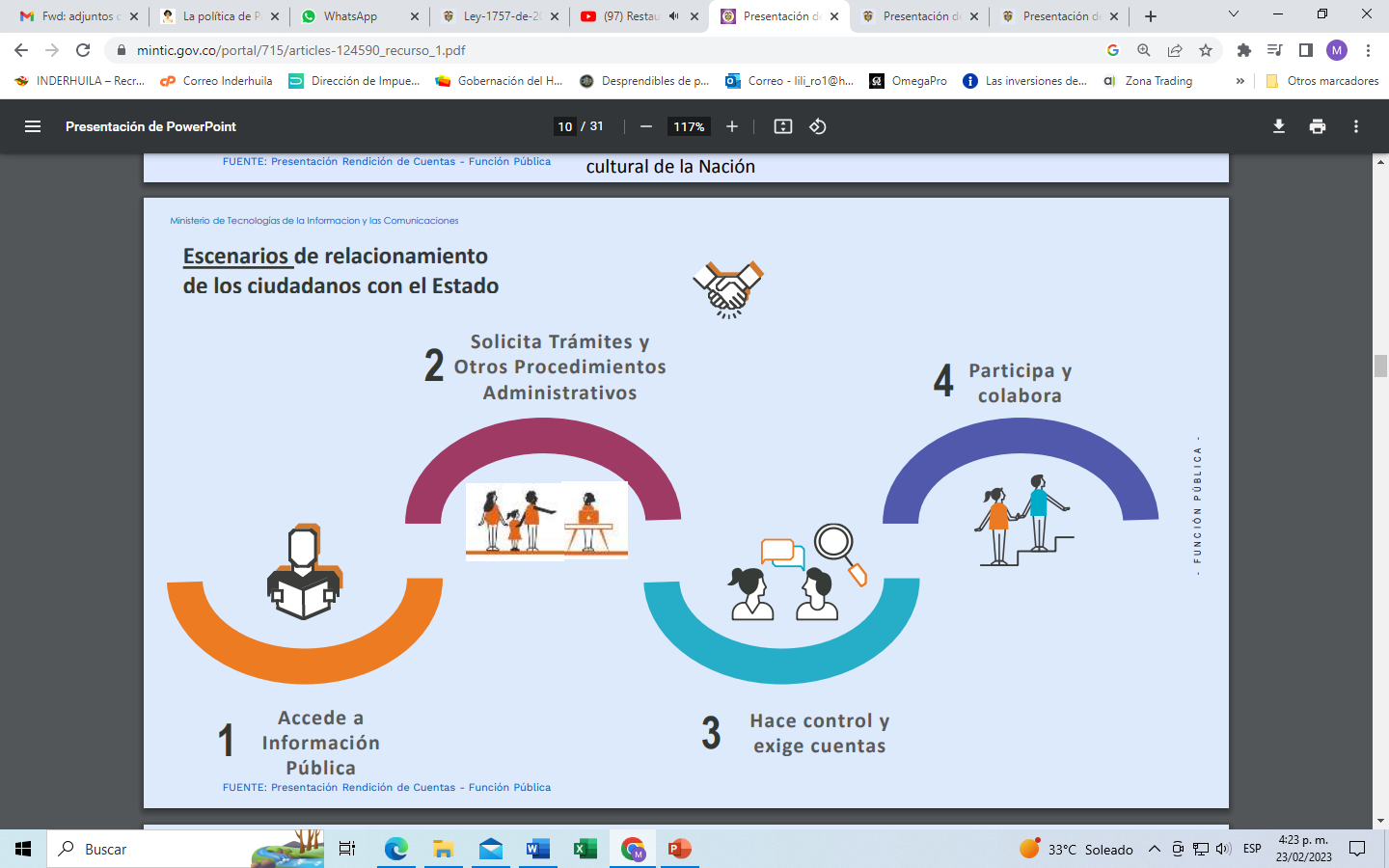 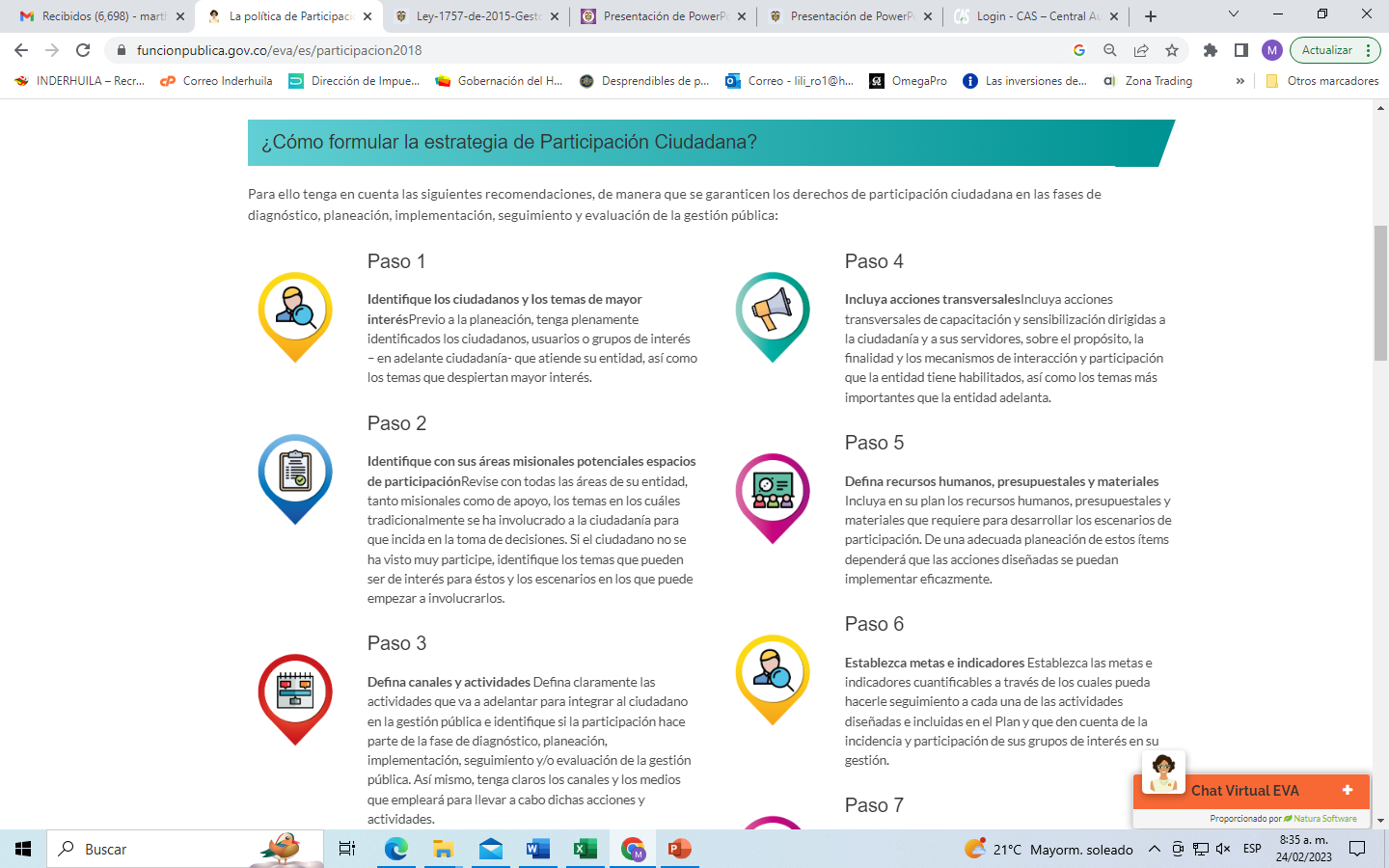 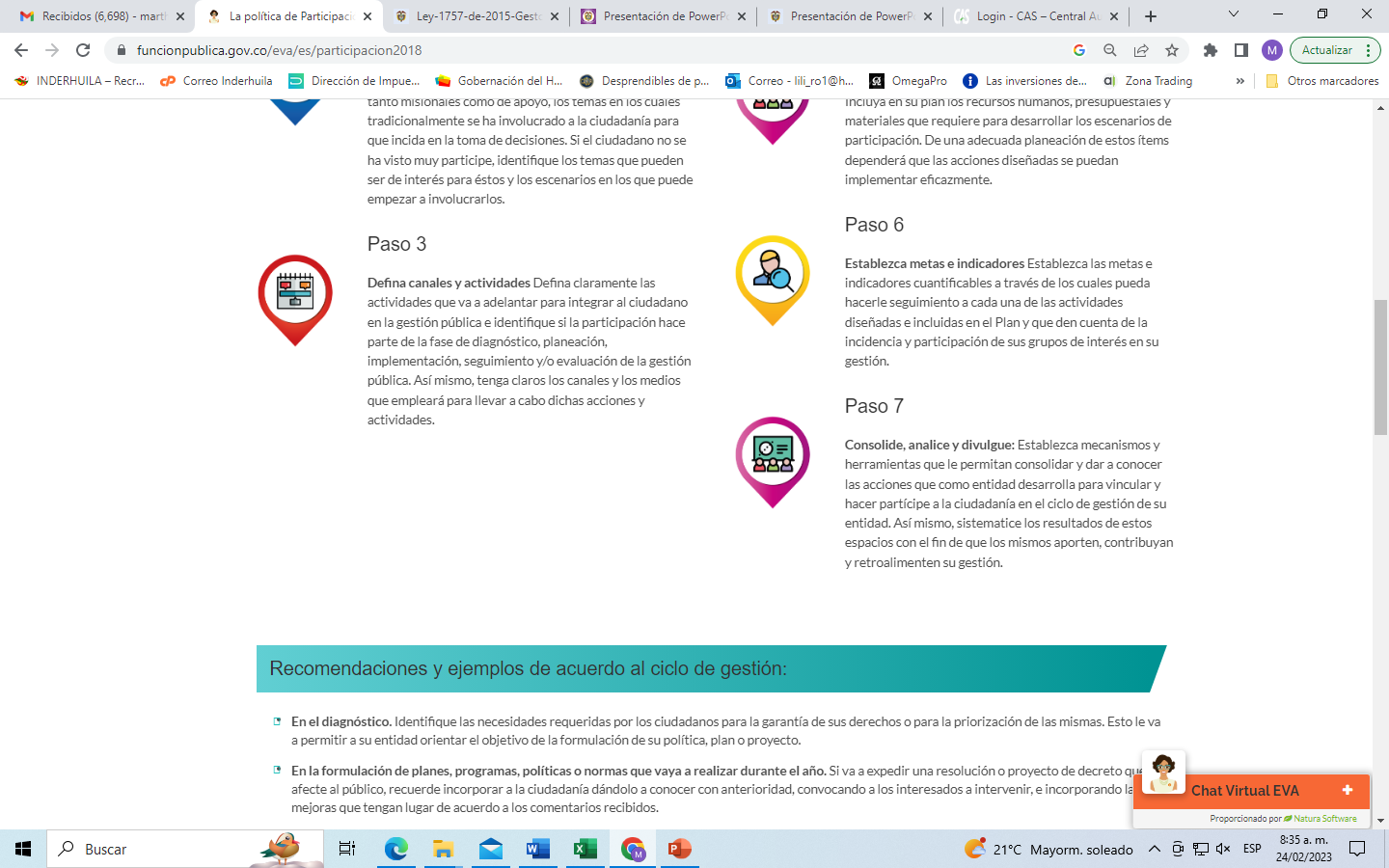 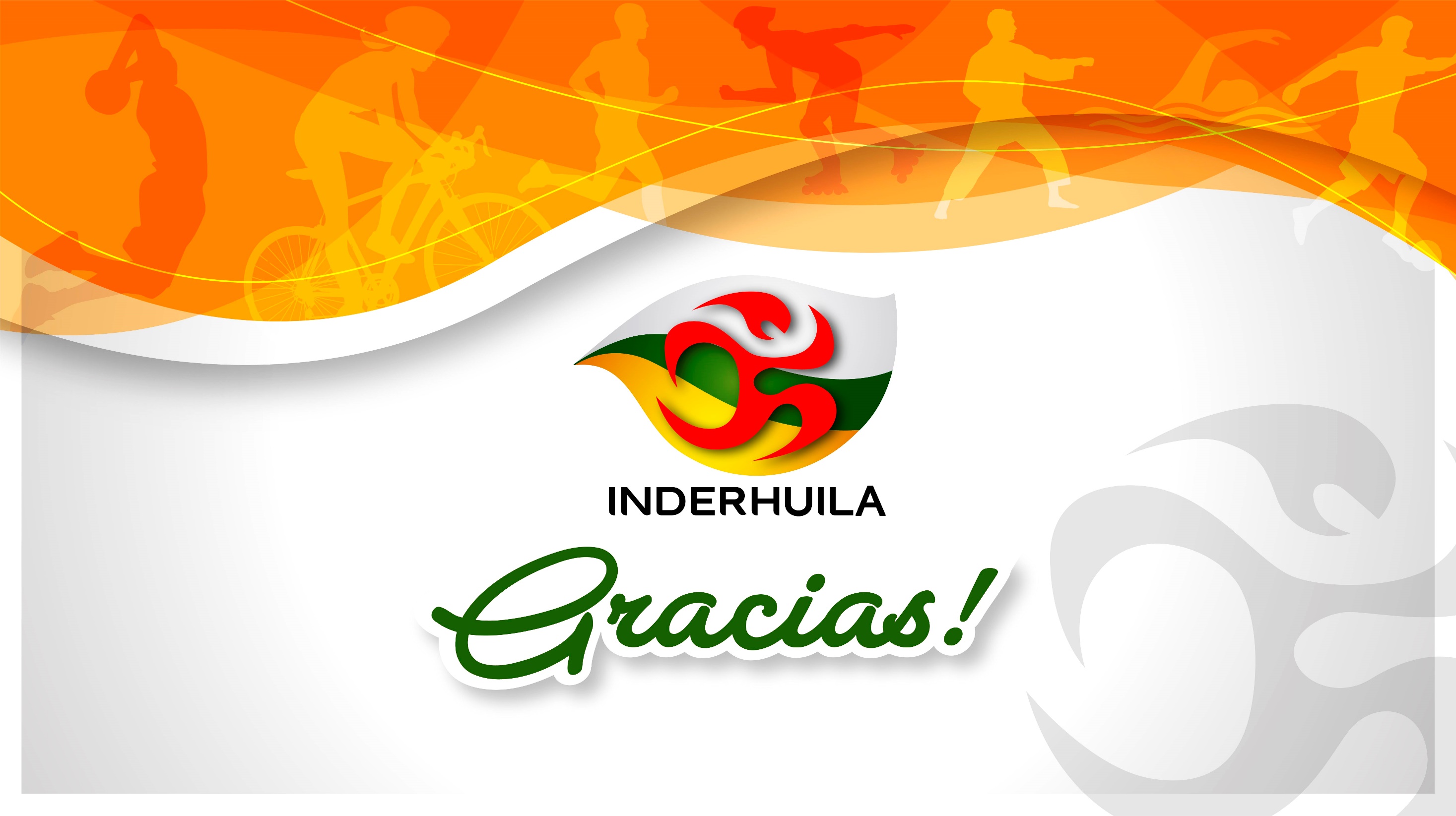